Taller regional de intercambio Programa Servicios Esenciales para mujeres y niñas que sufren violencia en América Latina y el Caribe
Avances en Servicios Esencialesen América Latina y el Caribe
Panamá, 27 al 29 de noviembre de 2018
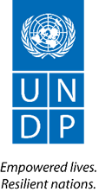 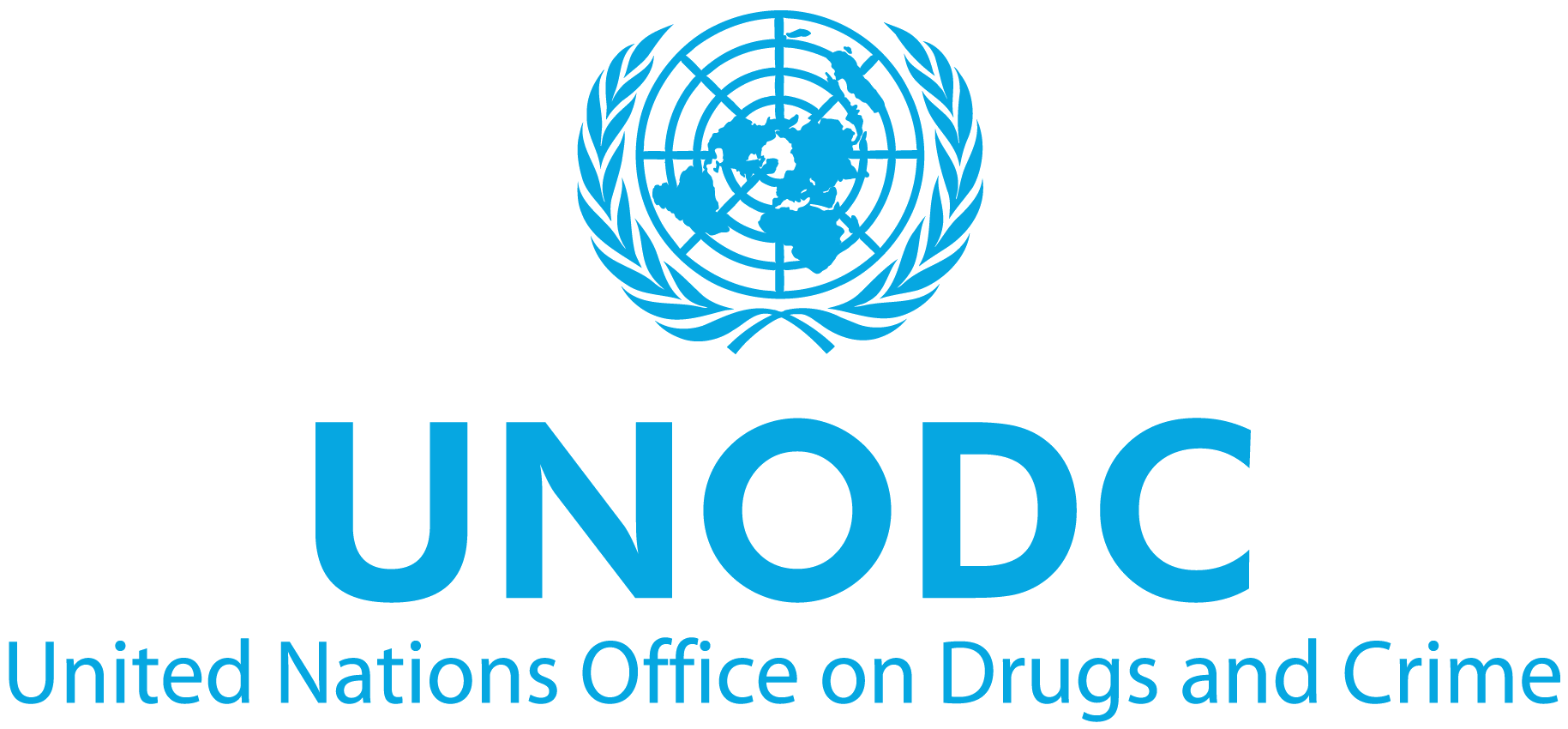 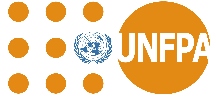 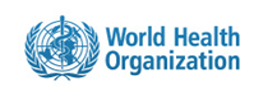 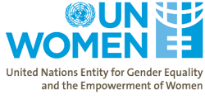 ¿Por qué nos “convence” la propuesta de Servicios Esenciales?
Acelerador de los esfuerzos que los países están haciendo de cara al ODS 5. 
Reconoce, no sustituye lo que los países hacen.
Propuesta multisectorial e interagencial: todos somos pieza clave. 
Principios centrados en las mujeres y las niñas. 
Proceso político y técnico para aprobación estándares internacionales con qué compararse. 
Esfuerzo conjunto de NNUU. 
Prioridad institucional para el UNFPA.
Un poco de historia
1
2
3
4
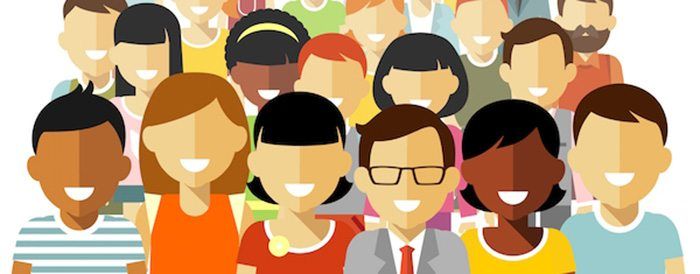 Resultados hasta la fecha y esperados
De 2 países a principios de 2017 a 15 países en 2020.
Desarrollo de guías para el desarrollo de diagnóstico y plan de mejora.  
Curso virtual en inglés a curso adaptado en español para ALC con al menos 150 personas cursándolo. 
Validación de las directrices por parte de países piloto- propuesta ALC de mejora para alimentar el proceso global. 
Propuesta interagencial- a buena práctica en proceso de reforma de UN en la región para el UNDG-LAC. 
Espacios de intercambio puntuales a comunidad de aprendizaje sostenido.
Retomar orientaciones y recomendaciones globales y regionales y convertirlas en prácticas institucionales. 

MEJORADA LA ACCESIBILIDAD Y CALIDAD DE LOS SERVICIOS EN LOS PAÍSES PARTICIPANTES.
REDUCIR EL FEMINICIDIO Y LA REVICTIMIZACIÓN DE LAS MUJERES Y NIÑAS.